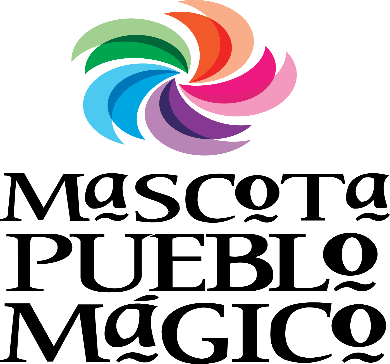 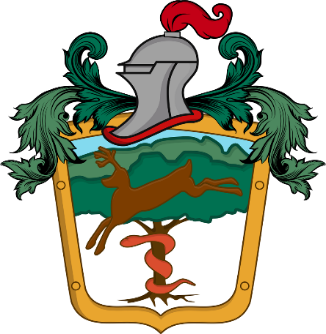 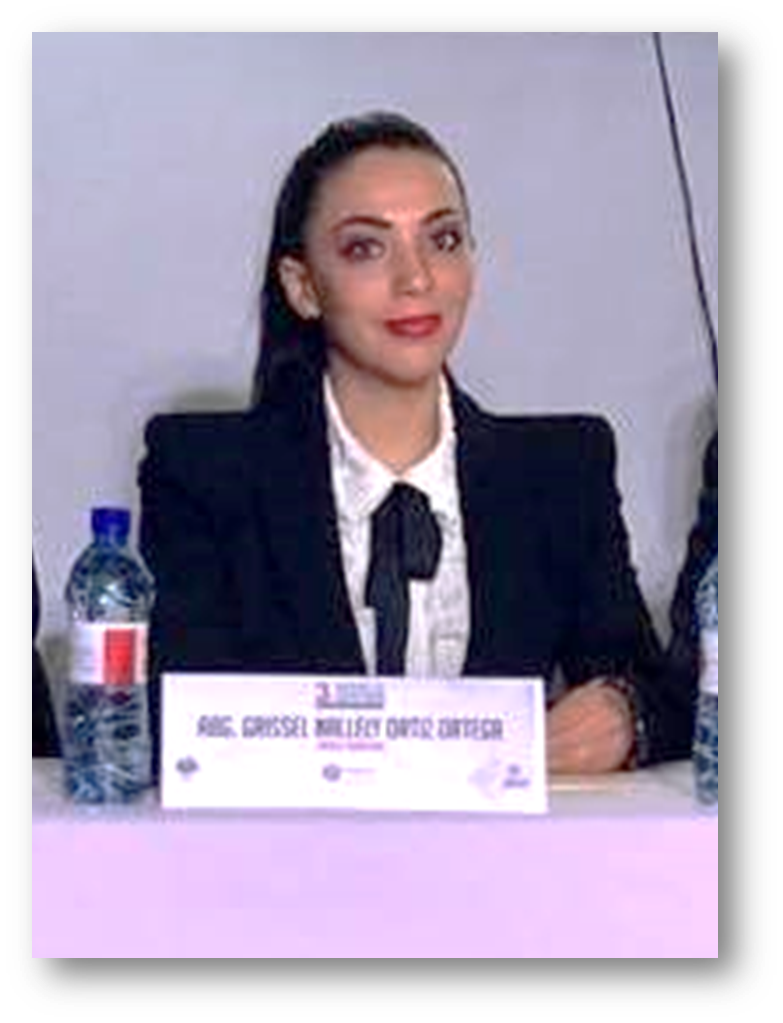 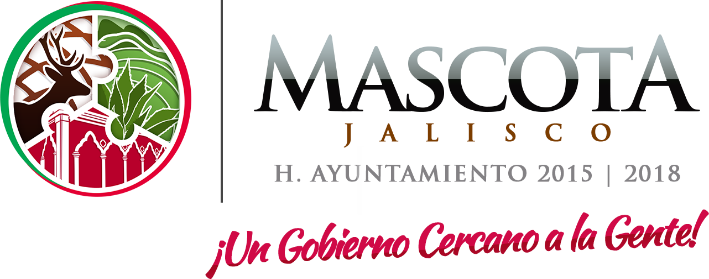 En base a lo establecido en el articulo 52, 53 y 54 de La Ley de Gobierno y Administración Publica Municipal,  del Estado de Jalisco, dando cumplimiento a la esencia de sus  responsabilidades de Sindicatura Municipal.
Artículo 52. son obligaciones del índico:
Acatar las órdenes del Ayuntamiento; 
Representar al Municipio en los contratos que celebre y en todo acto en que sea indispensable su intervención, ajustándose a las órdenes e instrucciones que en cada caso reciba del Ayuntamiento;
 III. Representar al  Municipio en todas las controversias o litigios en que éste sea parte, sin perjuicio de la facultad que tiene el ayuntamiento para designar apoderados o procuradores especiales;
 IV. revisar la situación de los rezagos fiscales para que éstos sean liquidados y cobrados; 
V. Cuidar que la recaudación de los impuestos y la aplicación de los gastos se hagan cumpliendo los requisitos legales y conforme a la ley de ingresos y al presupuesto respectivo; 
VI. Conocer de las condonaciones o reducciones de créditos fiscales que realicen el presidente municipal y el funcionario encargado de la hacienda municipal; 
y VII. Las demás que establezcan las constituciones federal, estatal y demás leyes y reglamentos.
Artículo 53. Son facultades del Síndico:
Participar con derecho a voz y voto en las sesiones del Ayuntamiento, con las excepciones que marca esta ley; 
Presentar iniciativa de ordenamientos municipales, en los términos de la presente ley; 15
Solicitar se cite a sesiones ordinarias y extraordinarias al Ayuntamiento; 
 Asistir a las visitas de inspección que se hagan a la oficina encargada de la Hacienda Municipal;
 Intervenir en la formulación y actualización de los inventarios de bienes del Municipio, procurando que se establezcan los registros administrativos necesarios para su control y vigilancia;
 Participar en las comisiones cuando se trate de resoluciones o dictámenes que afecten a todo el Municipio; 
 Las demás que establezcan las Constituciones Federal, Estatal, y demás leyes y reglamentos. 
Artículo 54. El Síndico se debe apoyar en los servidores públicos municipales necesarios para cumplir su función, conforme al presupuesto de egresos y a los reglamentos que al efecto se expidan.
INFORME   TRIMESTRAL JULIO – SEPTIEMBRE  2018
Contratos y convenios
Se firmaron: 
Contratos de eventos musicales
Contrato de arrendamiento de Banco de material Mascota
Contratos varios
Elaboración de documentos 


 Cartas poder para la Asociación Ganadera 
Contestación a los solicitudes de la Unidad de Transparencia
Elaboración  de oficios varios y constancias.
Reuniones 

Sesiones de  Ayuntamiento
Eventos
13 de septiembre conmemoración de a los Niños Héroes 

15 de septiembre grito de independencia 

16 de septiembre tradicional desfile de independencia

27 de septiembre entrega de títulos en la comunidad de El Agostadero
Comisiones
Las comisiones  que presido son  las que a continuación se describen y las cuales sean atendidos:
REGLAMENTACION.		
CATASTRO.
CIUDADES HERMANAS(COLEGIADA CON  NICOLAS BRISEÑO LOPEZ).
DERECHOS HUMANOS.	
PATRIMONIO MUNICIPAL.
PRESUPUESTO.
PUNTOS CONSTITUCIONALES. 
SEGURIDAD PÚBLICA, (COLEGIADA CON  NICOLAS BRISEÑO LOPEZ Y/O JOSE DE JESUS GOMEZ GARCIA).
HACIENDA MUNICIPAL.
CULTURA, (COLEGIADA CON GABRIELA DE LA PAZ  COVARRUBIAS FLORES Y/O ANA PATRICIA GOMEZ QUINTERO.)
PARTICIPACION CIUDADANA Y DE LA JUVENTUD (COLEGIADA CON JOSE LUIS LOPEZ GARCIA Y/O JOSE ANTONIO GONZALEZ RODRIGUEZ).
ADQUISICIONES, (COLEGIADA CON NICOLAS BRISEÑO LOPEZ)
HABITACION  POPULAR, (COLEGIADA CON NICOLAS BRISEÑO LOPEZ)
REGISTRO CIVIL.
ACTIVIDADES Y FESTIVIDADES CIVICAS  (COLEGIADA CON GABRIELA DE LA PAZ COVARRUBIAS FLORES  Y/O EVA MARIA ORTEGA QUINTERO Y/O AGUSTIN DIAZ AQUINO.)
OBRAS PÚBLICAS, (COLEGIADA CON NICOLAS BRISEÑO LOPEZ Y/O JOSE LUIS LOPEZ GARCIA).
ATENCION CIUDADANA, (COLEGIADA CON NICOLAS BRISEÑO).
Evidencias
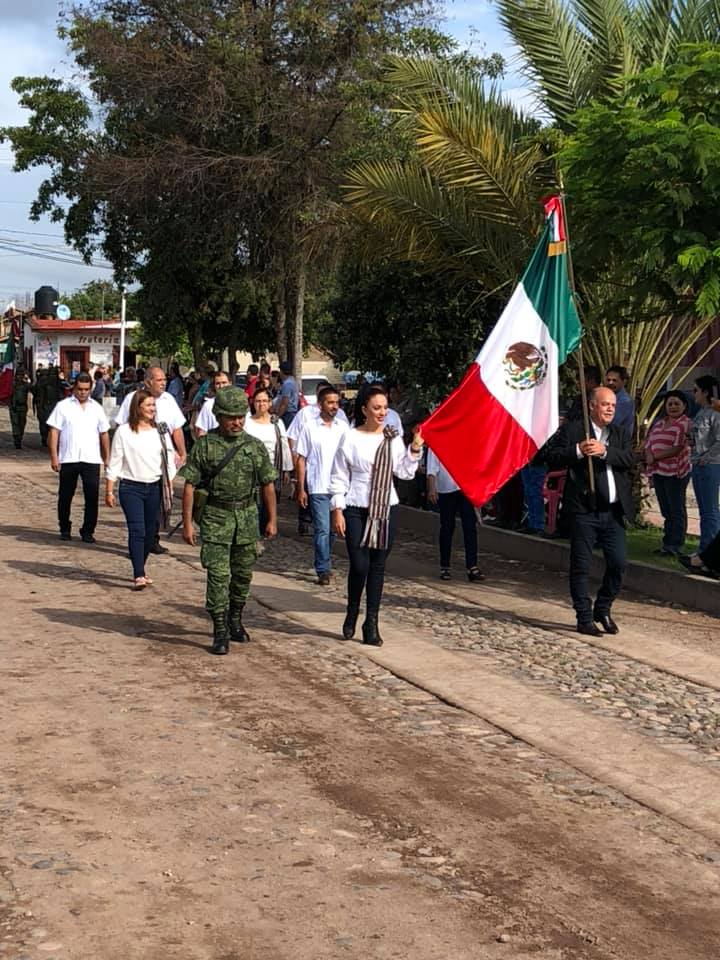 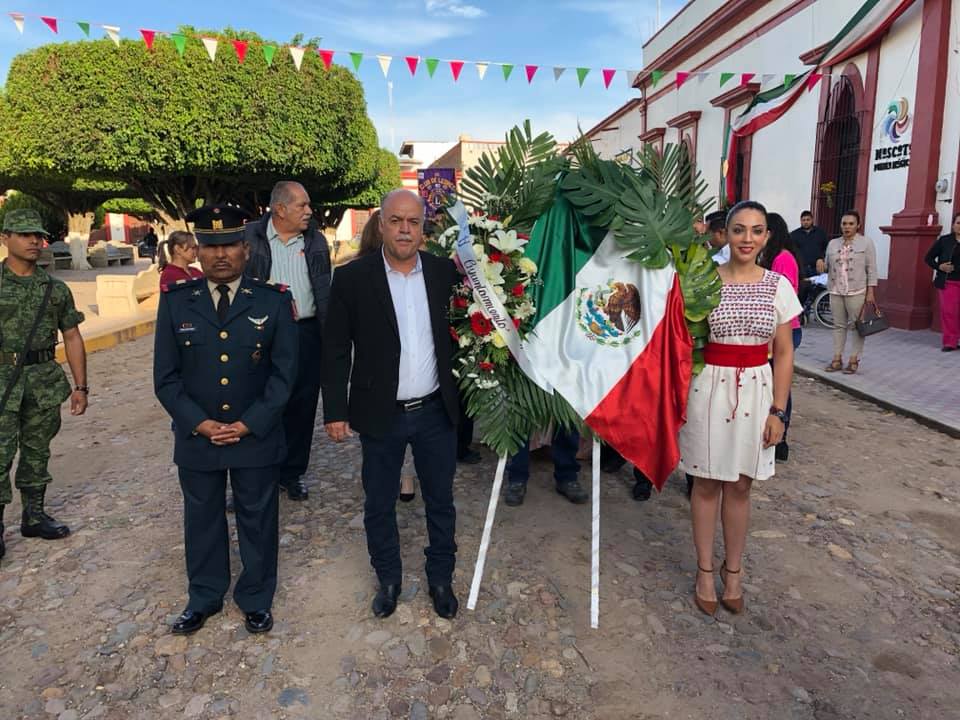 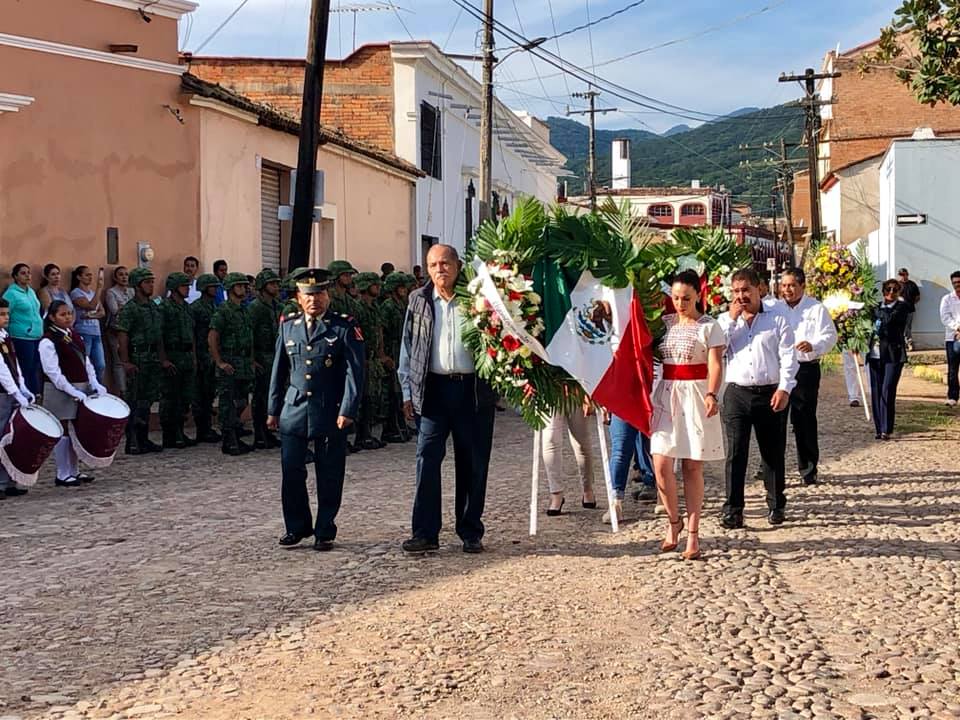 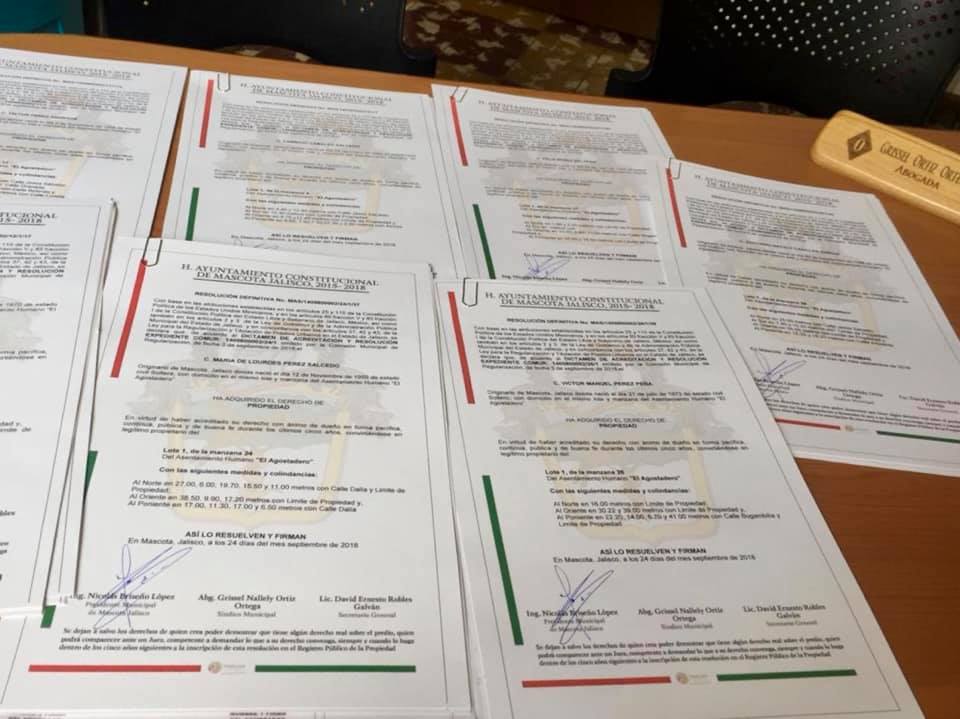 Correo electrónico. sindicomunicipal.mascota@outlook.com
 Tel. 3883860052, 3883860325
Fecha de elaboración 27 de septiembre de 2018.